Chiba　Campaign　2017ひまわりモニタ
Cloud type　Jul.23  at 12:00
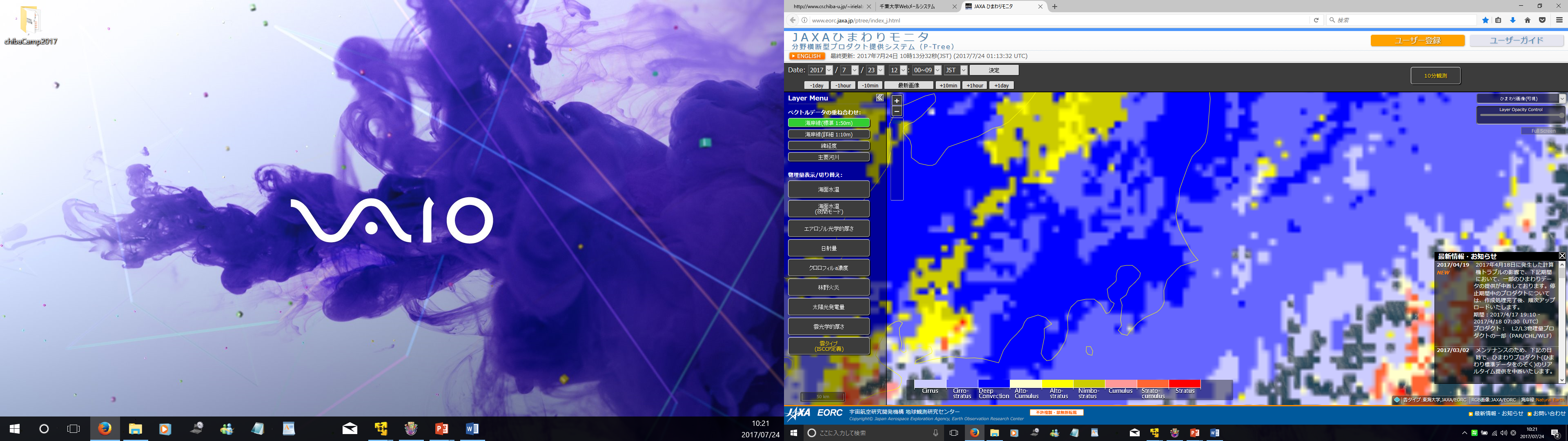 全天日射量　Jul.23 at 12:00
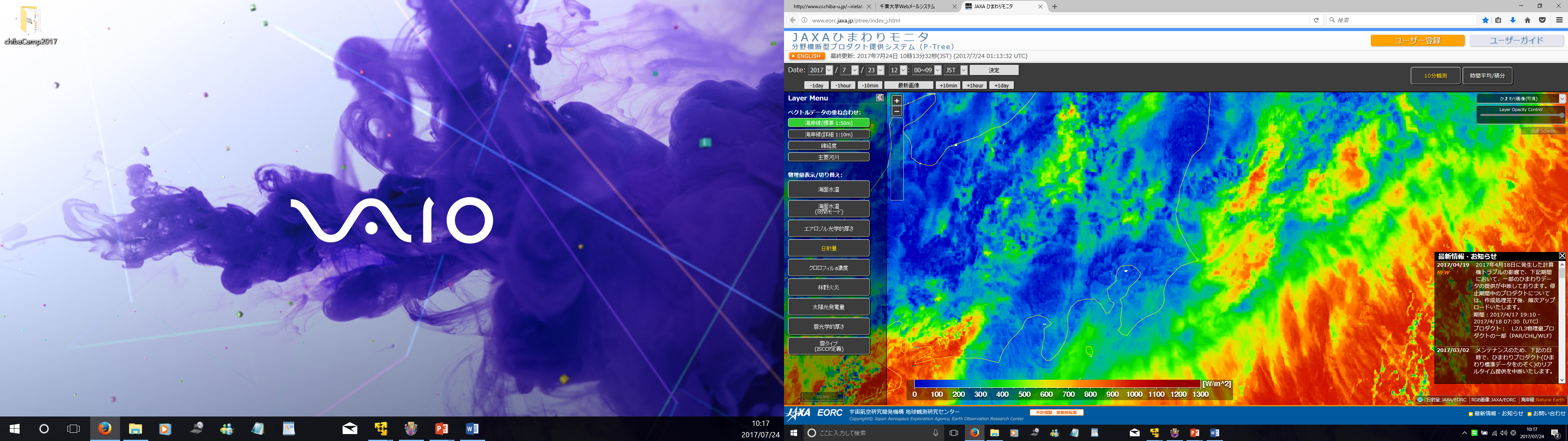 AOD　Jul.23  at 12:00
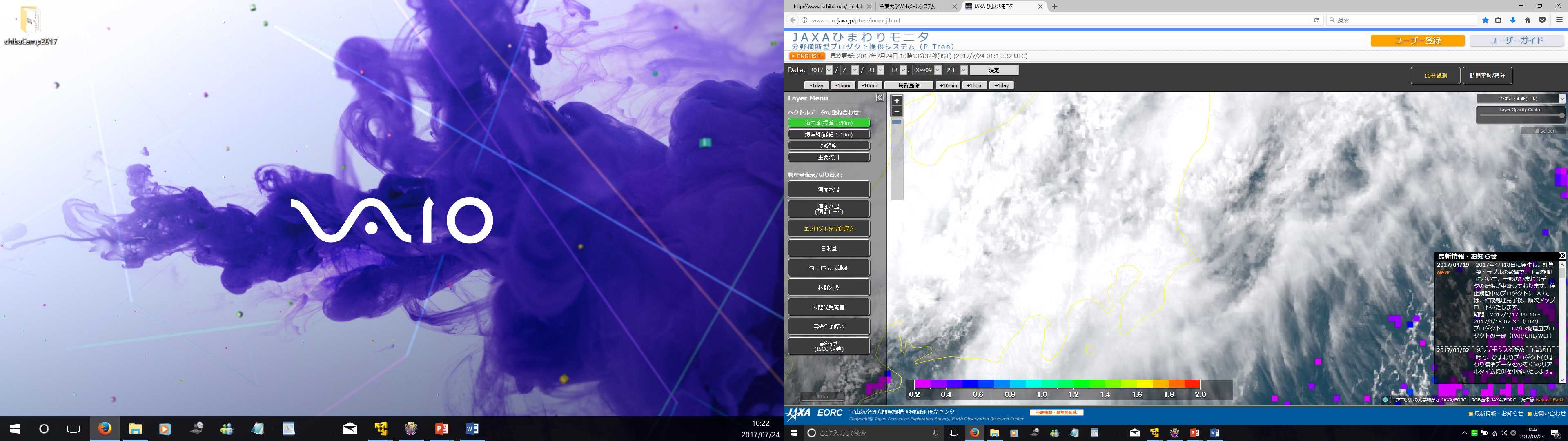